Google Sheets
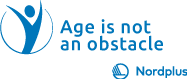 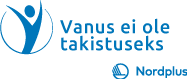 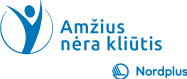 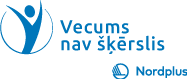 1
Kas yra Google Sheets?
„Google“ skaičiuoklės yra žiniatinklio programa, skirta skaičiuoklėms kurti ir keisti
Ji veikia panašiai kaip elektroninė knyga, kurią galite pasiekti iš bet kurios vietos, kur yra interneto ryšys
Šis įrankis yra patogus naudoti ir siūlomas nemokamai, todėl jis puikiai tinka įvairioms užduotims, tokioms kaip korespondencijos rengimas, sąrašų sudarymas ar net šeimos receptų kolekcijos rinkimas.
2
„Google“ skaičiuoklės – privalumai ir trūkumai
Didelis „Google“ skaičiuoklių pranašumas yra tai, kad tai nemokama naršyklės programa. Jis veikia bet kuriame kompiuteryje ir daugumoje mobiliųjų įrenginių be problemų.
Skaičiuoklės taip pat geriau tinka bendradarbiavimui.
„Excel“ yra daug funkcionalesnė, palyginti su „Google“ skaičiuoklėmis. Tačiau tai patenkina 99% žmonių poreikių.
„Google“ skaičiuoklės veikia labai lėtai, kai įkeliate didelį failą.
3
Kaip pasiekti „Google“ skaičiuokles
Prisijungimas prie interneto: Pirma, jums reikia interneto ryšio.
Atidarykite žiniatinklio naršyklę: naudokite tokią programą kaip „Chrome“, „Edge“.
Eikite į „Google“ skaičiuokles: naršyklės adreso juostoje įveskite „Sheets.google.com“ ir paspauskite „Enter“.
Prisijungti
4
Meniu juosta
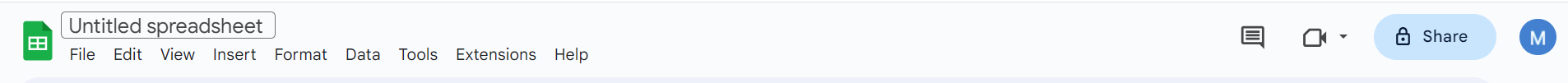 Skaičiuoklė be pavadinimo – pavadinimas: nurodo, kad skaičiuoklė dar nepavadinta
„Google“ skaičiuoklių logotipas:.
Žvaigždės piktograma: gali būti naudojama norint pažymėti skaičiuoklę kaip svarbią
Bendrinimo mygtukas: leidžia bendrinti skaičiuoklę su kitais.
Failo meniu: išskleidžiamasis meniu, skirtas tokioms parinktims kaip naujo lapo kūrimas, esamų failų atidarymas,
Redagavimo meniu: pateikiamos redagavimo parinktys, pvz., anuliuoti, perdaryti, iškirpti, kopijuoti, įklijuoti ir rasti bei pakeisti.
Rodinio meniu: siūlo su peržiūra susijusius nustatymus, įskaitant fiksavimo sritis.
Įterpimo meniu: skirtas įterpti langelius, eilutes, stulpelius, diagramas, paveikslėlius, nuorodas, komentarus, funkcijas
Formatavimo meniu: yra teksto, langelių ir skaičių formatavimo parinktys,
Duomenų meniu: duomenų tvarkymo parinktims, pvz., rūšiavimui ir filtravimui, duomenų patvirtinimui,
Pagalbos meniu:
5
Išskleidžiamasis meniu failas
Nauja: atidaroma nauja tuščia skaičiuoklė.
Atidaryti: atidaromas dialogas, skirtas pasirinkti ir atidaryti esamą skaičiuoklę
Importuoti: importuojami duomenys iš kito failo į dabartinę skaičiuoklę.
Padaryti kopiją: sukuriama dabartinės skaičiuoklės kopija.
Bendrinti: leidžia bendrinti skaičiuoklę su kitais
El. paštas: pateikia parinktis siųsti skaičiuoklę el. paštu
Atsisiuntimas: išsaugo skaičiuoklę kitu formatu, pvz., Microsoft Excel, OpenDocument formatu, PDF, CSV ir kt.
Pervardyti: pakeičia skaičiuoklės pavadinimą.
Perkelti į šiukšliadėžę: skaičiuoklė siunčiama į „Google“ disko šiukšliadėžę.
Versijų istorija: rodoma versijų istorija
Padaryti pasiekiamą neprisijungus: dabartinė skaičiuoklė nustatoma naudoti neprisijungus.
Išsami informacija: pateikia išsamią informaciją apie skaičiuoklę,
Nustatymai: atidaromas „Google“ skaičiuoklių nustatymų skydelis.
Spausdinti: spausdina esamą lapą
6
Išskleidžiamasis meniu REDAGUOTI
Anuliuoti Atšaukia paskutinį atliktą veiksmą (Ctrl+Z).
Perdaryti: pakartotinai pritaiko paskutinį veiksmą, kuris buvo anuliuotas (Ctrl+Y).
Iškirpti: pašalina pasirinktus duomenis ir įdeda juos į mainų sritį, kad būtų galima įklijuoti kitur (Ctrl+X).
Kopijuoti: nukopijuojami pasirinkti duomenys į mainų sritį nepašalinant jų iš pradinės vietos (Ctrl+C).
Įklijuoti: įterpiamas iškarpinės turinys į pasirinktą vietą (Ctrl+V).
Specialus įklijavimas: siūlo daugiau įklijavimo parinkčių, pvz., tik verčių įklijavimą, tik formatavimą arba duomenų perkėlimą.
Perkelti: suteikia parinktis perkelti pasirinktus langelius arba eilutes į kitą lapo vietą.
Ištrinti: siūlo parinktis, kaip ištrinti pasirinktus langelius, eilutes, stulpelius arba juose esantį turinį.
Rasti ir pakeisti: atidaromas dialogas, skirtas ieškoti konkrečių vertybių ir pakeisti jas naujomis
7
Peržiūrėti išskleidžiamąjį meniu
Show
Formulės baras
Antraštės
Tinklelio linijos
Freeze
1 eilutė
2 eilutės
Iki dabartinės eilutės
1 stulpelis
2 stulpeliai
Iki dabartinės stulpelio
Group
Sugrupuokite X-X eilutes
Grupuoti stulpelius X-X
8
Įterpti išskleidžiamąjį meniu
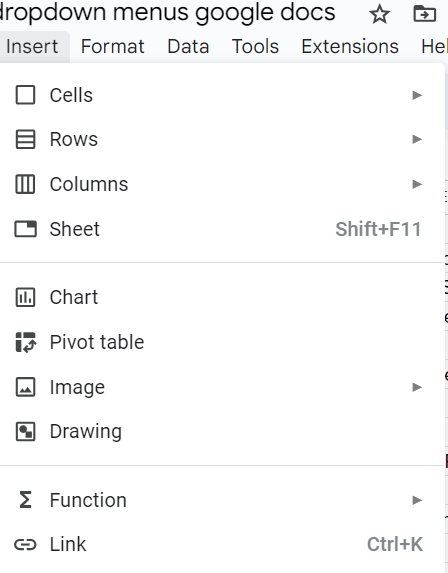 Ląstelės: įterpkite langelius ir perkelkite kitus langelius dešinėn arba žemyn.
Eilutės: įterpti eilutes virš arba po dabartine eilute.
Stulpeliai: įterpkite stulpelius esamo stulpelio kairėje arba dešinėje.
Lapas: darbaknygėje sukuriamas naujas lapas
Diagrama: įterpkite skirtingų tipų diagramas, kad vizualiai pateiktumėte savo duomenis.
Suvestinė lentelė: sukuria suvestinę lentelę duomenims apibendrinti ir analizuoti.
Vaizdas: įterpkite vaizdą, įkelkite, pagal URL arba darydami momentinę nuotrauką.
Brėžinys: įterpia piešinį arba sukuria naują.
Funkcija: pateikia funkcijų, kurias reikia įterpti į langelius duomenų skaičiavimui, sąrašą.
Nuoroda: jūsų lape sukuriamas hipersaitas
9
Išskleidžiamasis meniu Formatas
Tema: koreguokite bendrą skaičiuoklės spalvų temą.
Kryptis: pakeiskite teksto kryptį langelyje
Skaičius: formatuokite langelius kaip skaičius, valiutas, procentus, datas
Tekstas: tam tikros teksto formatavimo parinktys, pvz., paryškintas, kursyvas, pabraukimas ir šrifto spalva.
Lygiavimas: Lygiuokite tekstą langelyje, nustatykite vertikalų lygiavimą, įtrauką
Apvyniojimas: pasirinkite, kaip tekstas apvyniojamas langelyje, pvz., perpildymas, apvyniojimas
Pasukimas: pasukite tekstą kampu arba sudėkite jį vertikaliai.
Šrifto dydis: padidinkite arba sumažinkite šrifto dydį.
Sujungti langelius: sujungti pasirinktus langelius kartu.
Sąlyginis formatavimas: taikykite formatavimo taisykles langeliams pagal jų reikšmes.
Kintamosios spalvos: taikykite kintamas spalvas eilutėms arba stulpeliams, kad būtų lengviau skaityti.
Išvalyti formatavimą: pašalinkite visą formatavimą iš pasirinktų langelių
10
Išskleidžiamasis meniu Duomenys
Rūšiuoti lapą: leidžia rūšiuoti visą lapą pagal konkrečių stulpelių turinį.
Rūšiavimo diapazonas: leidžia rūšiuoti pasirinktą langelių diapazoną.
Sukurti filtrą: taiko filtrą pasirinktam duomenų diapazonui, leidžiantį pasirinktinai rodyti eilutes pagal kriterijus.
Filtro rodiniai: leidžia išsaugoti ir taikyti skirtingas filtrų konfigūracijas duomenims.
Pridėti pjaustytuvą: įterpia pjaustyklę, kuri yra vaizdinis filtravimo įrankis, skirtas suvestinės lentelėms ir diagramoms.
Apsaugokite lapus ir diapazonus: riboja redagavimą konkrečiuose lapuose arba langelių diapazonuose.
Vardiniai diapazonai: langelių diapazonui priskiriamas pavadinimas, kad būtų lengviau nurodyti formules.
Atsitiktinis diapazonas: sumaišo langelių tvarką pasirinktame diapazone.
Duomenų patvirtinimas: nustato taisykles, kokius duomenis galima įvesti į langelius.
Padalyti tekstą į stulpelius: pagal nurodytą skyriklį išskiria vieno stulpelio turinį į kelis stulpelius
11
Įrankių juosta
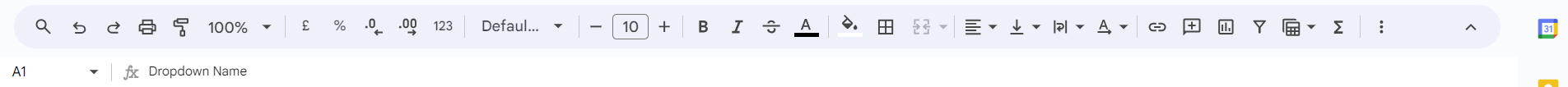 Anuliavimo / perdarymo mygtukai: į kairę ir į dešinę nukreiptos lenktos rodyklės, naudojamos anuliuoti arba pakartoti paskutinį veiksmą.
Spausdinti: spausdintuvo piktograma, naudojama dabartiniam lapui spausdinti.
Dažų formatas: dažymo volelio piktograma, leidžianti nukopijuoti formatavimą iš vieno langelio ar diapazono ir pritaikyti jį kitam.
Mastelio lygis: rodo esamą lapo mastelio procentinę dalį su galimybėmis priartinti arba nutolinti.
Šrifto tipas ir dydis: išskleidžiamieji meniu, norėdami pakeisti pasirinktų langelių šrifto tipą ir dydį.
Teksto ir langelių formatavimas: paryškinto, kursyvo, pabraukto, perbraukto, teksto spalvos ir užpildymo spalvos piktogramos.
Langelių kraštinės: kraštinės piktograma, skirta pridėti arba pašalinti pasirinktų langelių kraštines.
Sujungti langelius: piktograma su dviem rodyklėmis, nukreiptomis viena į kitą, naudojama sujungti pasirinktus langelius.
Teksto lygiavimas: piktogramos, skirtos tekstui lygiuoti vertikaliai ir horizontaliai langeliuose.
Teksto įvyniojimas: piktogramos, skirtos nustatyti, kaip tekstas apvyniojamas langeliuose, su perpildymo, apvyniojimo arba iškarpymo parinktimis.
Teksto pasukimas: piktograma, skirta pasukti tekstą langelyje.
Funkcijos: Sumavimo simbolis (Σ) skirtas greitai įterpti funkcijas.
Filtras: kanalo piktograma naudojama duomenų diapazonams taikyti filtrus.
Diagrama: diagramos piktograma, leidžianti įterpti diagramą pagal pasirinktus duomenis.
Daugiau: trys vertikalūs taškai, nurodantys daugiau parinkčių.
12
Pradėkime praktiką!
Žiūrėti vaizdo įrašus!
Atlikite pratimus, nurodytus faile 17_Google_Sheets_Notes!
SĖKMĖS
13